Overview of economic and social developments in Africa
Adam Elhiraika, 

Director, 
Macroeconomics and Governance Division
Economic Commission for Africa
20 March 2019
Marrakech.
1
Key Messages
Africa’s GDP grew by 3.2% in 2018 and is expected to recover to 3.4% in 2019 and 3.8% in 2020;


Africa’s fiscal and current account balance narrowed though still relatively high;


Africa’s high debt levels pose a concern to long-term development;


The AfCFTA is expected to enhance intra-African trade and growth with marginal losses in revenues;


Africa has made good progress in social outcomes, but inclusion especially in areas of health and education remains elusive.
2
www.uneca.org
Overview of economic and social developments in Africa
Africa’s growth stood at 3.2% in 2018
SOURCE: Calculations based on UNDESA 2019
3
Overview of economic and social developments in Africa
www.uneca.org
[Speaker Notes: Supported by strong private consumption, investment, strong global demand and relatively high commodity prices; 

With more than 77% of the countries growing more than 3% and 38% growing at more than 5% in 2018;

Despite the low growth pick-up in Africa’s largest economies (RSA, Angola & Nigeria), tightening of monetary policies and trade protectionist policies in some developed economies and the decline in demand in China; which weighed significantly on the continent’s growth.]
Inflation rate continues to decline among African countries.
Inflation rate (%), 2016-2019
SOURCE: Calculations based on UNDESA 2018
4
Overview of economic and social developments in Africa
www.uneca.org
[Speaker Notes: Inflation remained on a downward trend over the period declining from an average (weighted) 14.4 per cent in 2017 to 11.1 per cent in 2018, mainly reflecting stable exchange rates, falling food and prices, which have to a greater extent outweighed the effects of increased global oil prices, especially in oil importing countries. 

Inflation dropped significantly in oil-exporting countries from 18.8% in 2017 to 12.9% in 2018, mainly underpinned by the decline in the region’s largest economies of Angola, Nigeria and South Africa, allowing monetary authorities not to change their policy rates or cut their policy rates in Ghana, Egypt, Cabo Verde, and the WAEMU region; 

Inflation declined mildly in oil importing countries from 5.7% to 5.4% in 2018 as some of the countries experienced an increase in inflation such as Ethiopia due to currency devaluation.]
Narrowing fiscal and current account deficits, with fiscal consolidation and improved trade performance
SOURCE: Calculations based on   EIU (2018);
SOURCE: Calculations based on UNCTAD 2018
5
www.uneca.org
Overview of economic and social developments in Africa
[Speaker Notes: Narrowing fiscal deficits have mainly driven by the on-going fiscal consolidation efforts (such as reduction in subsidies), the recovery in oil prices and increased oil production (Angola, Chad, Nigeria, Ghana), widening tax base and automation of tax administration (Congo, Lesotho, Malawi, and Nigeria);

As fiscal deficits narrow down, both public and foreign debt have experienced marginal increases, especially in oil importing and mineral rich countries.

However, debt levels (% of GDP) remain relatively high in most African countries, with some countries showing indications of going towards debt distress. 
African merchandise exports picked up in 2017, after four consecutive years of slow down, mainly been driven particularly by increase in commodity prices, investment and consumption expenditure, increasing Africa’s share in total world exports from 2.2 per cent in 2016 to 2.4 per cent in 2017.

Intra-African trade remains more diversified and industrialized, though still most of manufactured goods and agricultural items are imported from outside the region. 

It is important to note that three-quarters of Africa’s exports to African partners are concentrated in just 13 African countries, with South Africa alone capturing about 45 per cent of that share;

African continental Free Trade Area (AfCFTA) is expected to increase intra-African trade and support the continent’s industrialization and structural transformation agenda. 

The  AfCFTA is envisaged to encourage investment, as FDI inflows to Africa continue to decline, but still dominated by Western companies;

Provided that the AfCFTA Protocols cater for a balanced regulatory environment that boosts investor confidence and aligns with development goals.]
Improving socio-economic conditions, though at a slow pace:

Under-five mortality ratio fell by 42% between 1990 and 2017;

Income inequality has declined though still relatively high (at 0.44 – Gini coef.);

The number of working poor declined 52.8% in 2000 to 33.5% in 2015 and projected to further decline to 30.4% in 2019;

Steady progress towards gender parity.

African countries need policies to:

Build resilience, raise potential growth and inclusiveness to achieve the SDGs;

Diversify and structurally transform to better support Africa’s industrialization and enhance intra-African trade through the AfCFTA;

Improve debt management;

To harness urbanisation as a strong vehicle for generating fiscal revenues to finance sustainable development.
6
Overview of economic and social developments in Africa
www.uneca.org
[Speaker Notes: Poverty headcount ratio has dropped from 54.3 per cent in 1990 to  36% per cent in 2016. However, the trend of poverty reduction has not matched the population growth, leading to minimal changes in the number of people in absolute poverty, with relatively high poverty gap (at 15.2% against 8.8% globally);  

In terms of health, Africa reduced U-5 mortality by 42%  over 1990-2017 period,  while Africa (excluding North Africa) reduced under five mortality ratio by 58 per cent from 182.3 deaths per 1000 live births in 1990 to 75.9 deaths in 2017 demonstrating that the pace of progress in reducing under-five mortality in Africa excluding North Africa has been faster than all the regions of the world.]
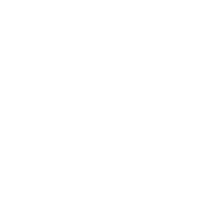 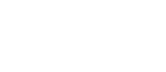 THANK YOU!
www.uneca.org